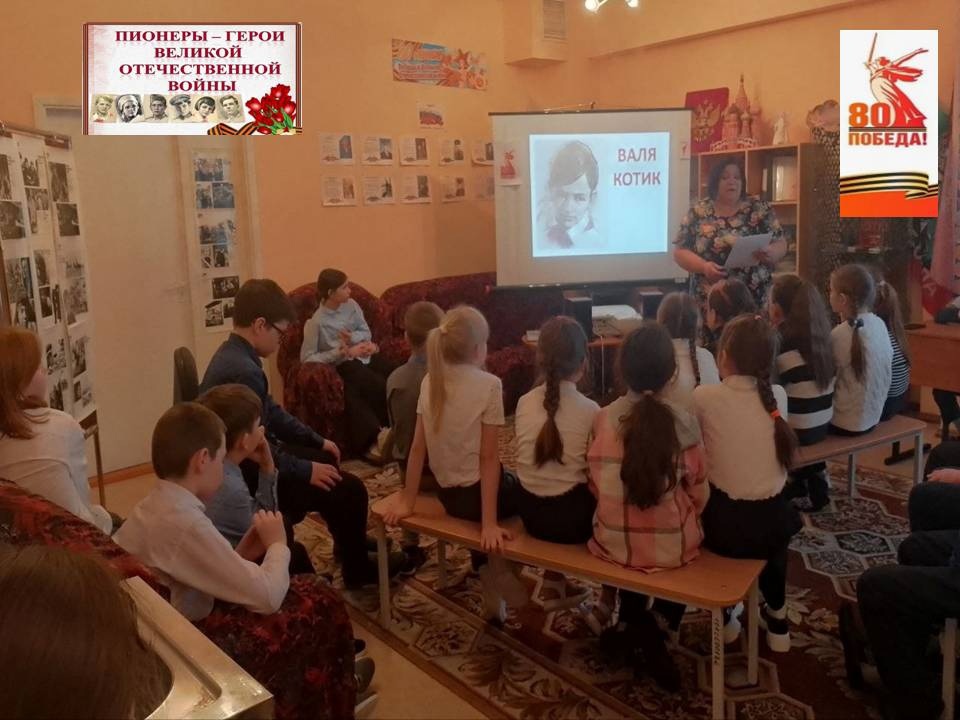 Школьный музей как средство гражданско-патриотического воспитания
Школьный музей – центр сохранения истории, 
культуры и традиций
Музей «Калейдоскоп жизни» на базе МБОУ Ваховская ОСШ 
был открыт 16.02.2024г.Была проделана большая работа и к концу года мы получили сертификат о внесении музея во Всероссийский реестр школьных музеев
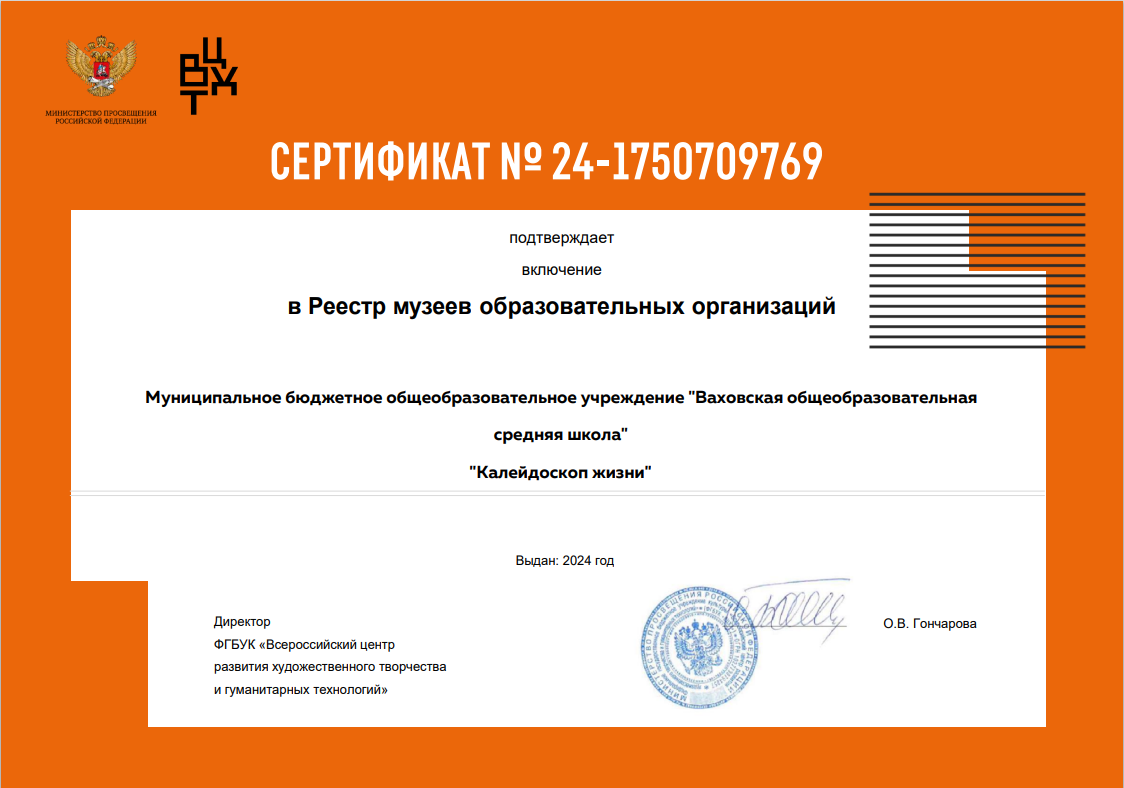 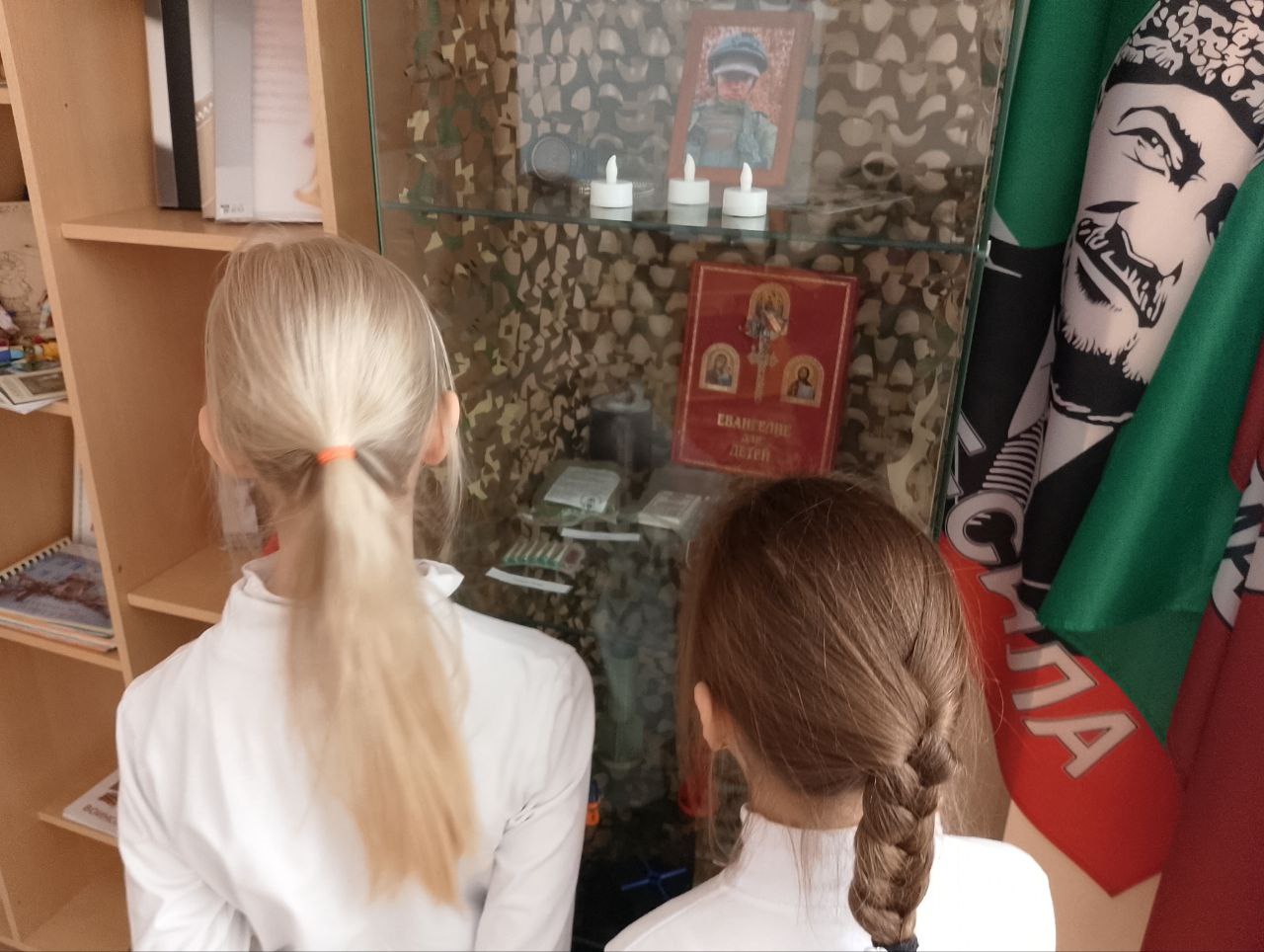 Функции школьного музея в патриотическом воспитании
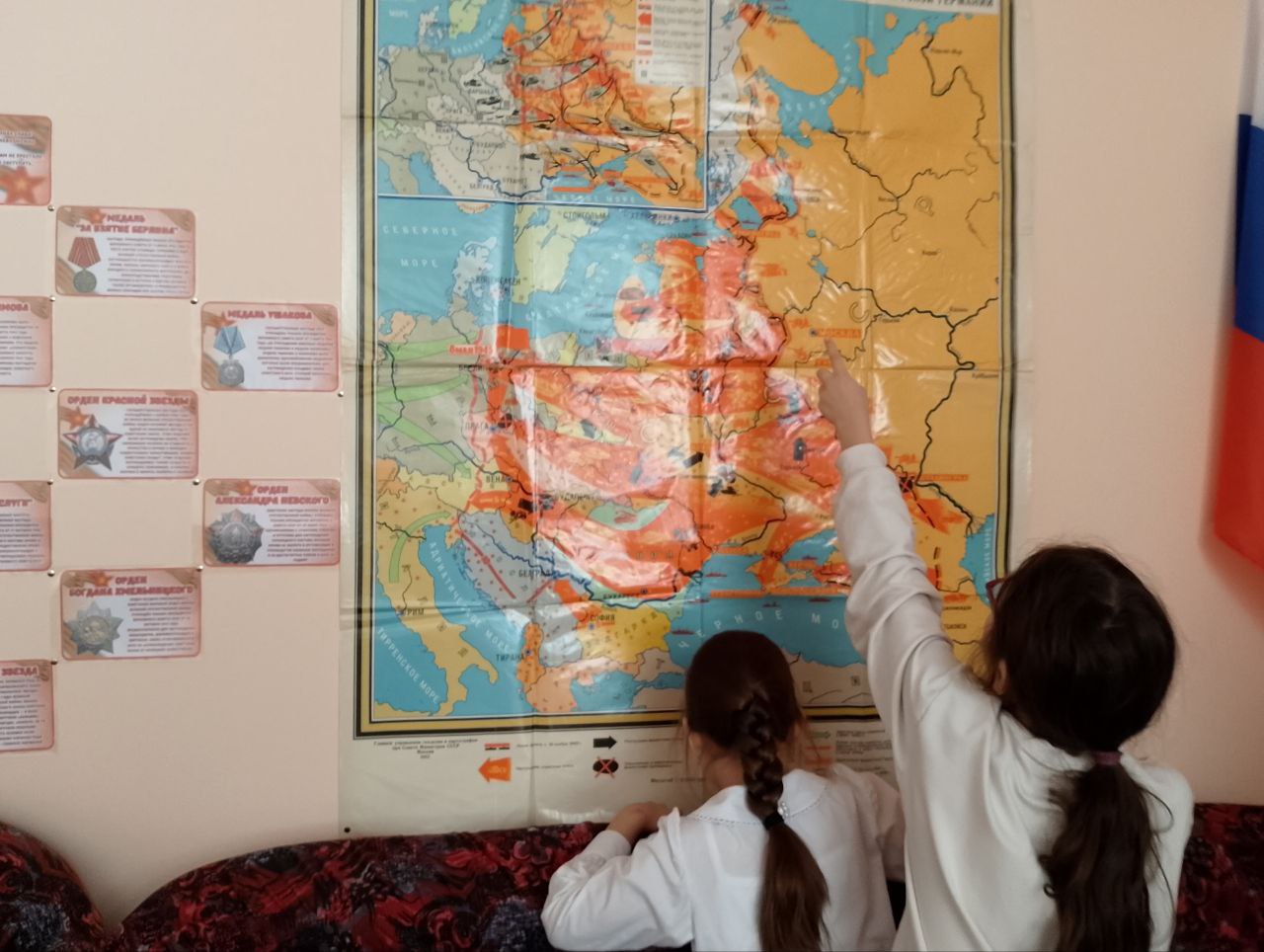 Музей – инструмент воспитания патриотизма.
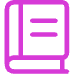 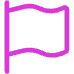 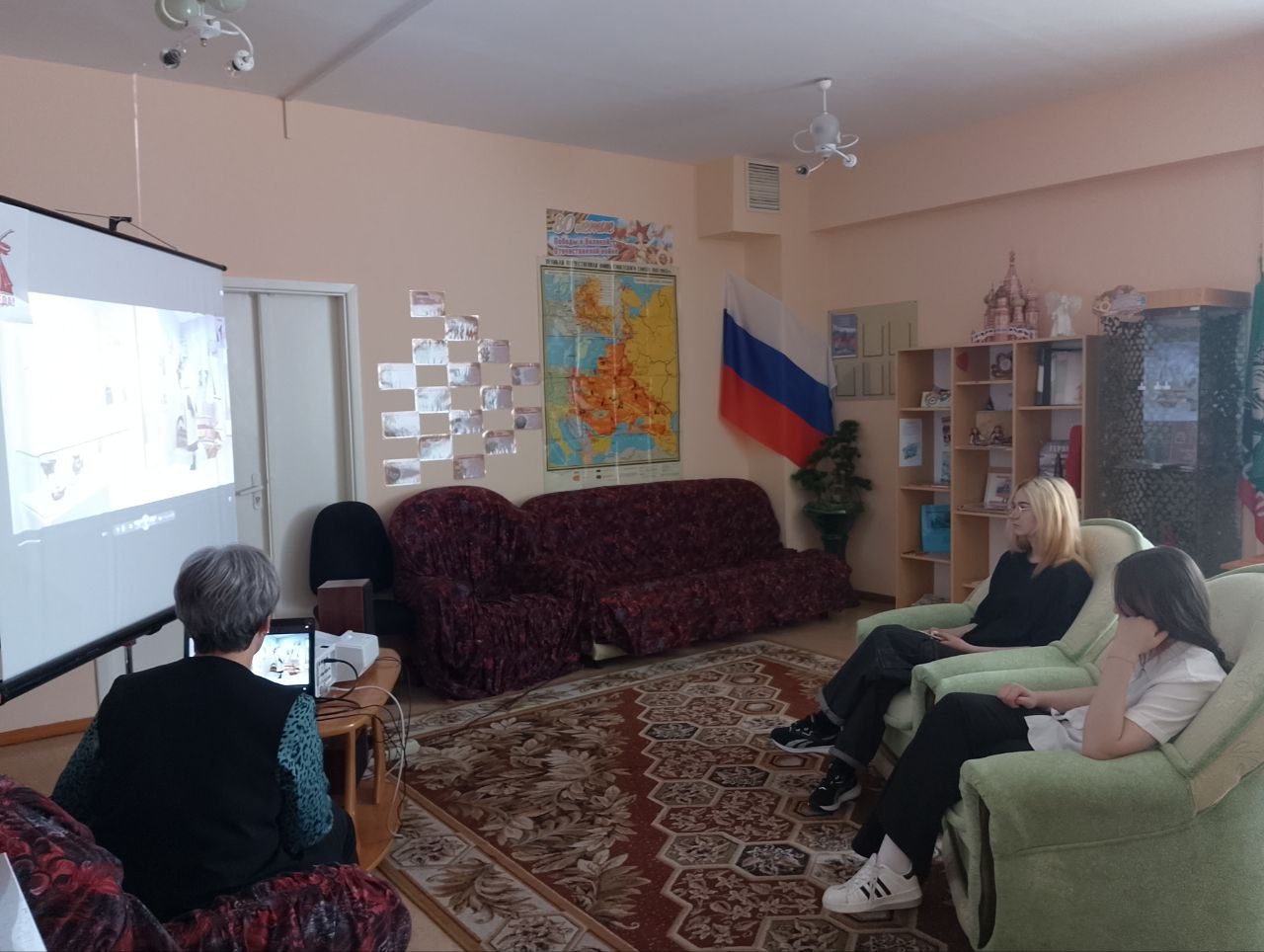 Образовательная
Воспитательная
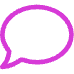 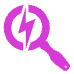 Исследовательская
Коммуникативная
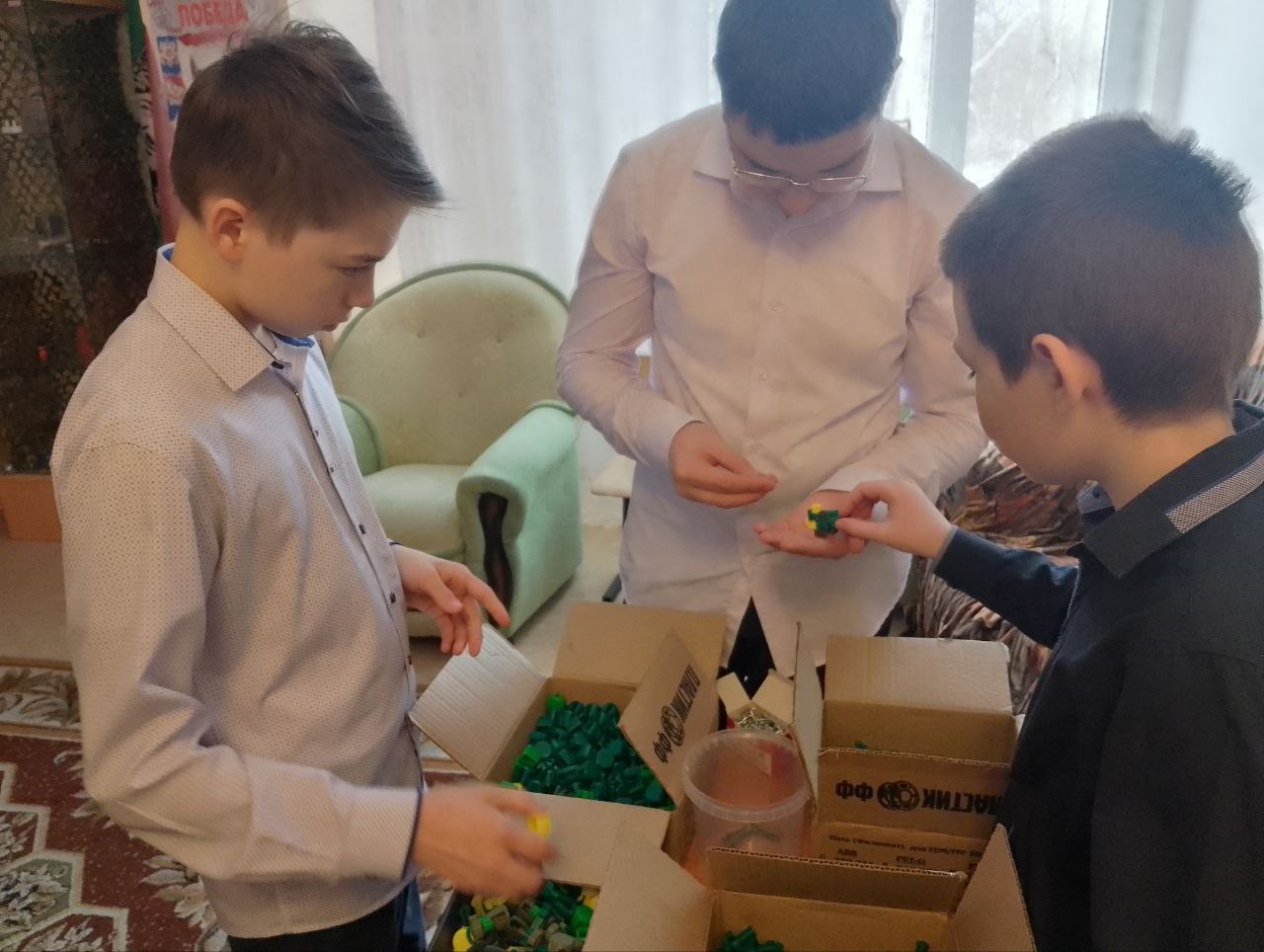 Основные направления деятельности школьного музея
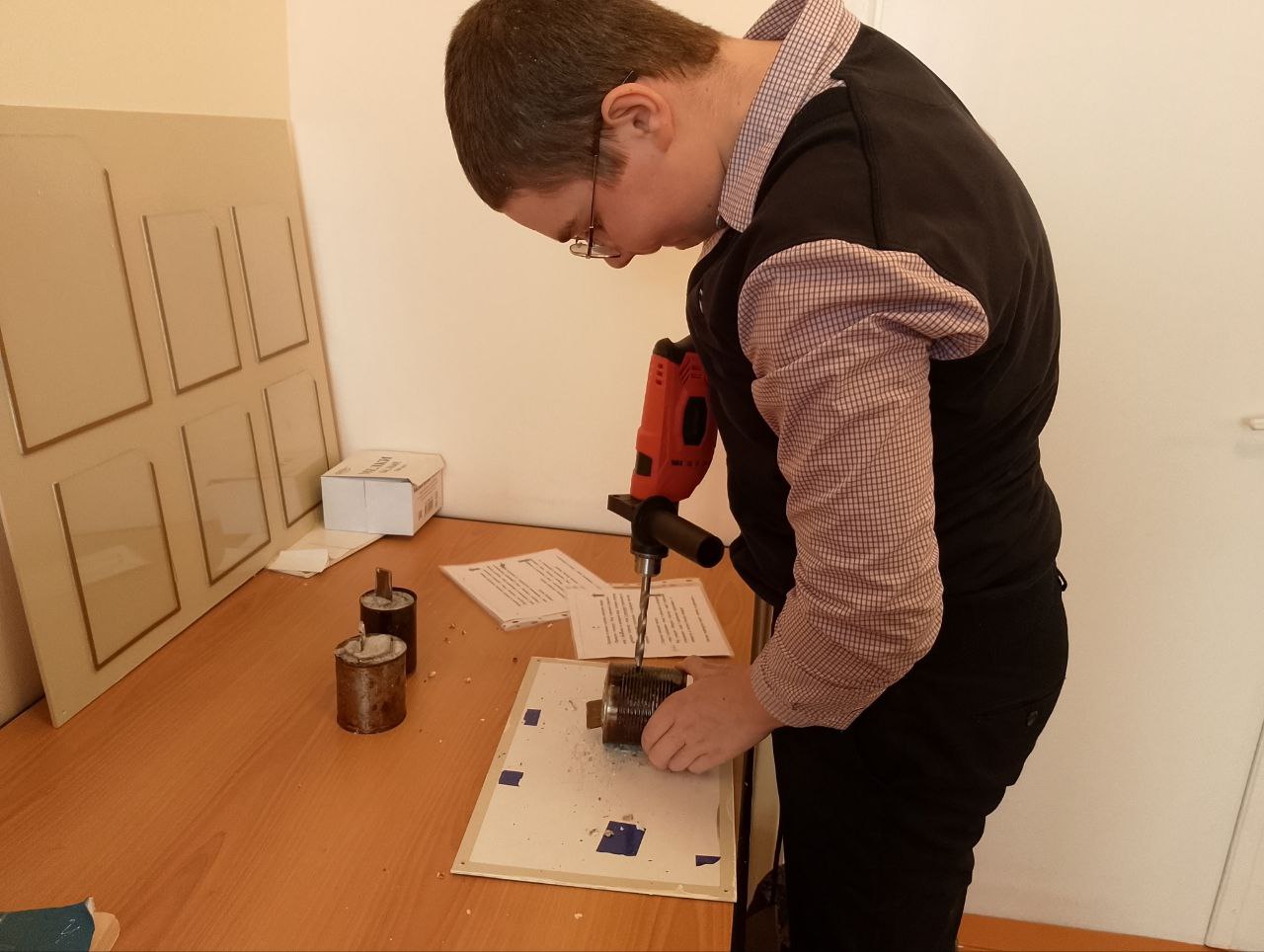 В нашем музее проходят разнообразные мероприятия от лекций и мастер-классов, 
до проведения кинофестивалей и добрых уроков
Экспозиции
Хроники нашей школы, история поселка в лицах, герои СВО, 
80летие Победы, богатство земли Югорской (в разработке)
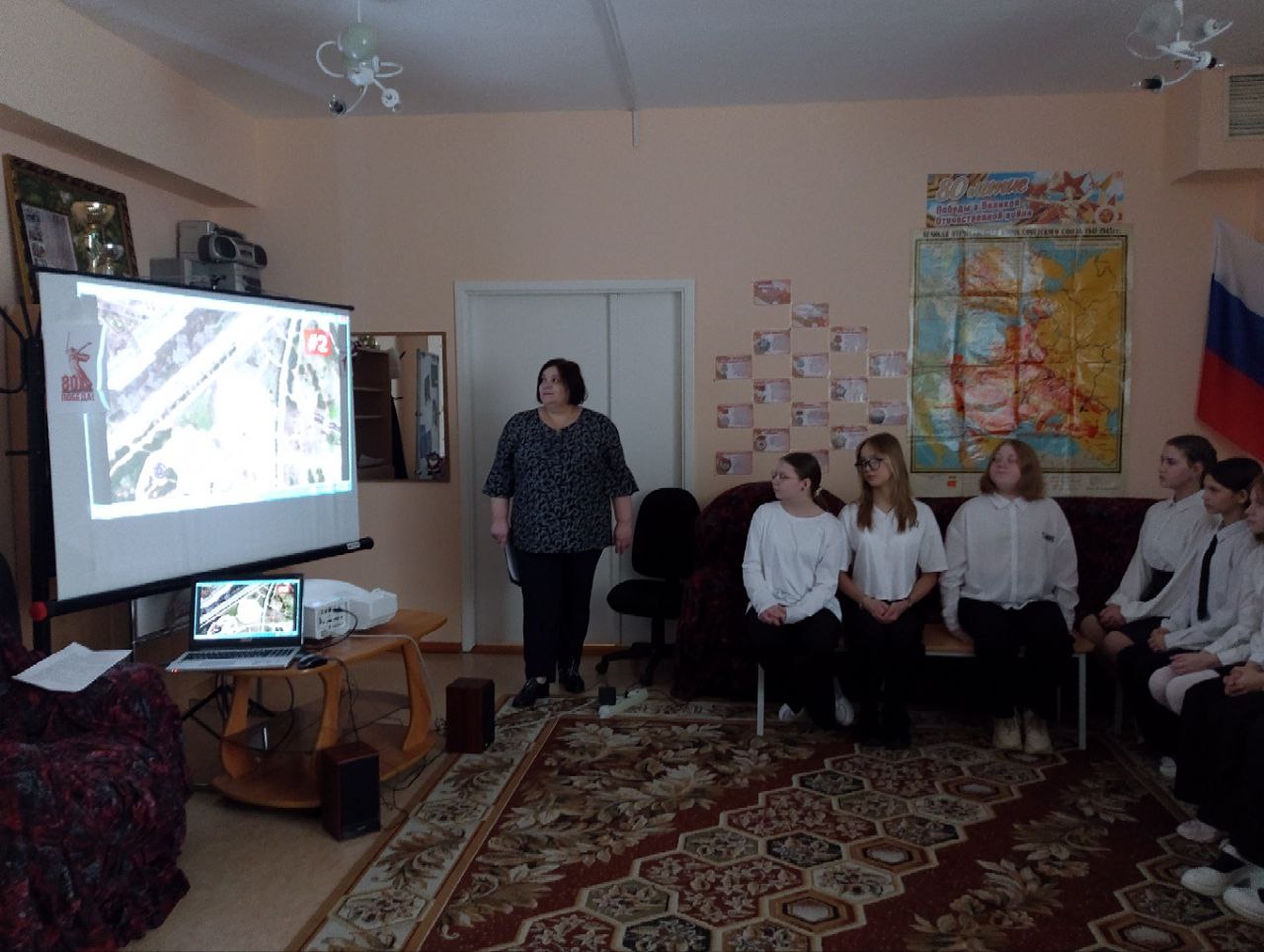 Экскурсии
Для школьников и гостей
Лекции
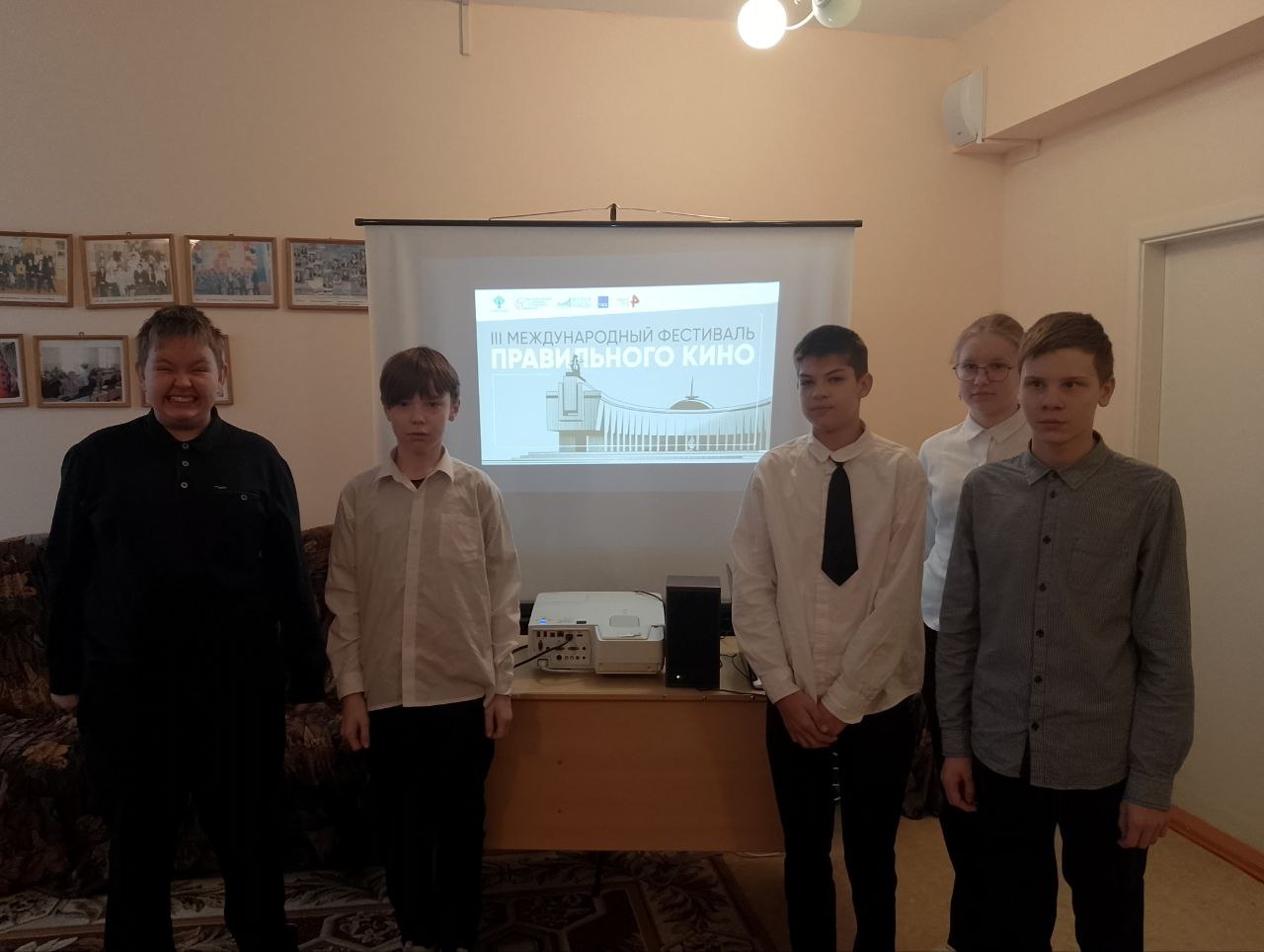 Об исторических событиях,  классные встречи,  
конопоказы, уроки мира и др.
Поиск
Сбор экспонатов, оформление исследовательских 
работ, подготовка посылок в зону СВО
Влияние школьного музея на формирование 
патриотических ценностей
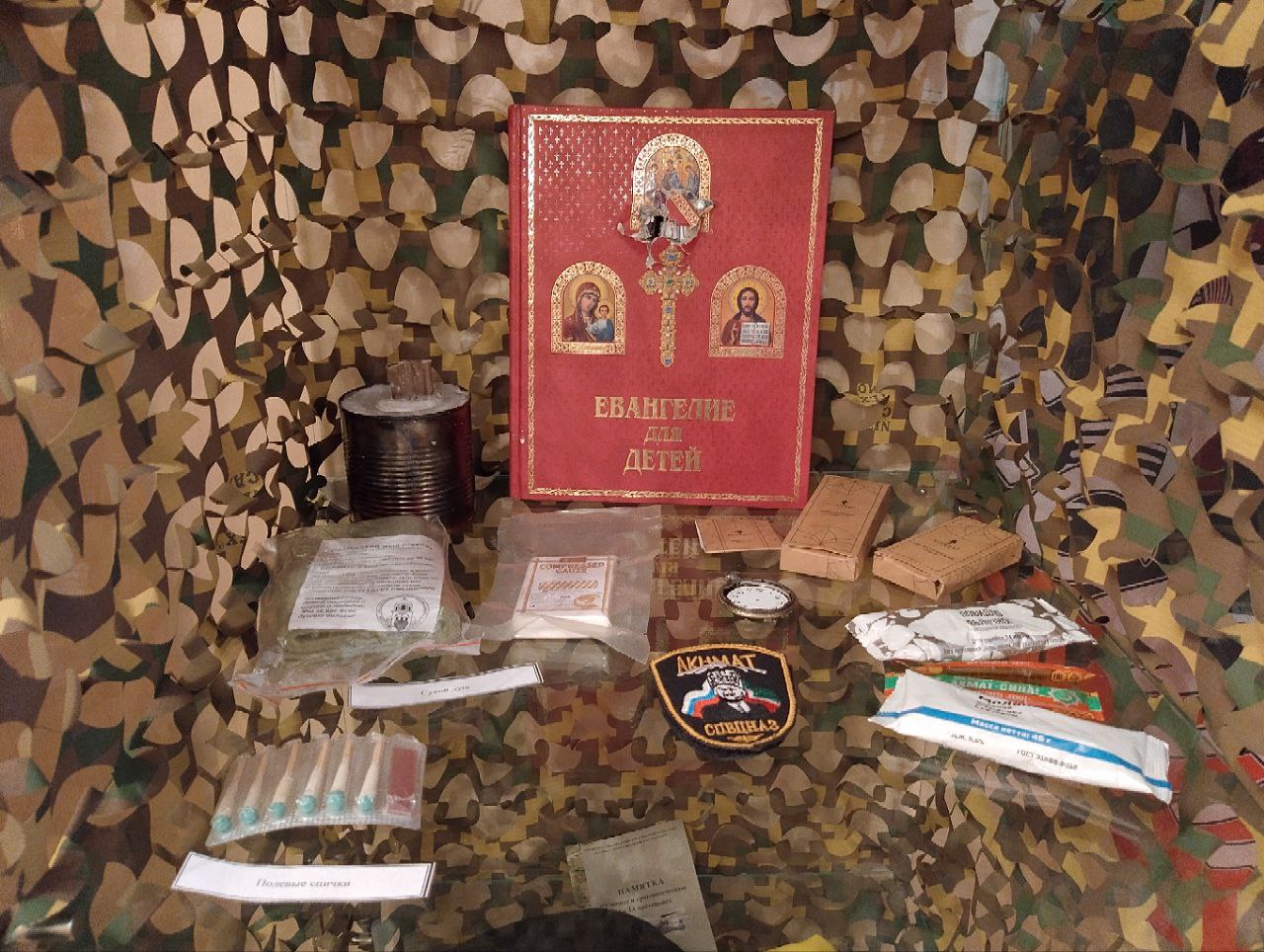 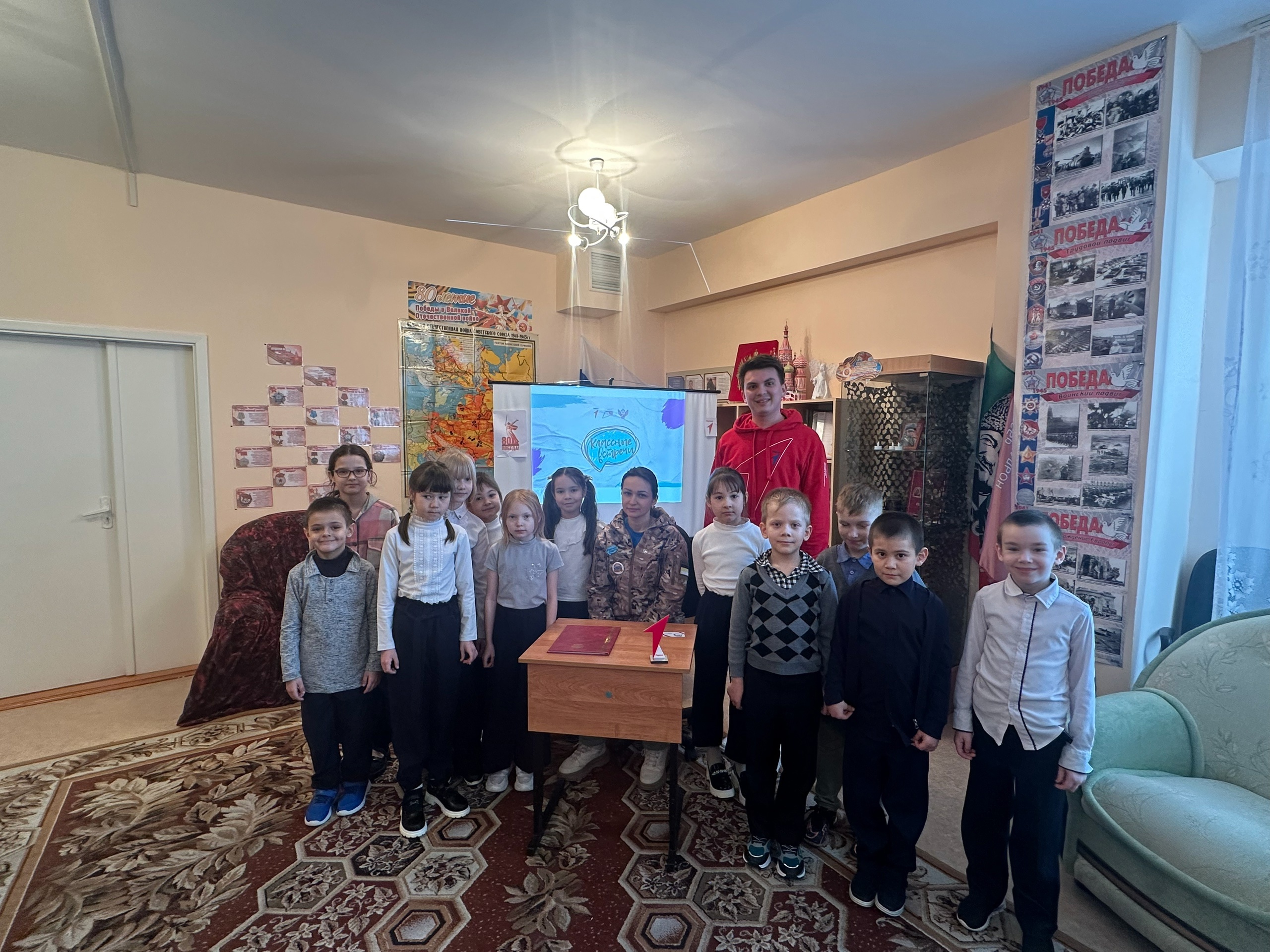 Музей воспитывает любовь к Родине
Гордость за страну
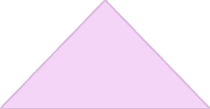 1
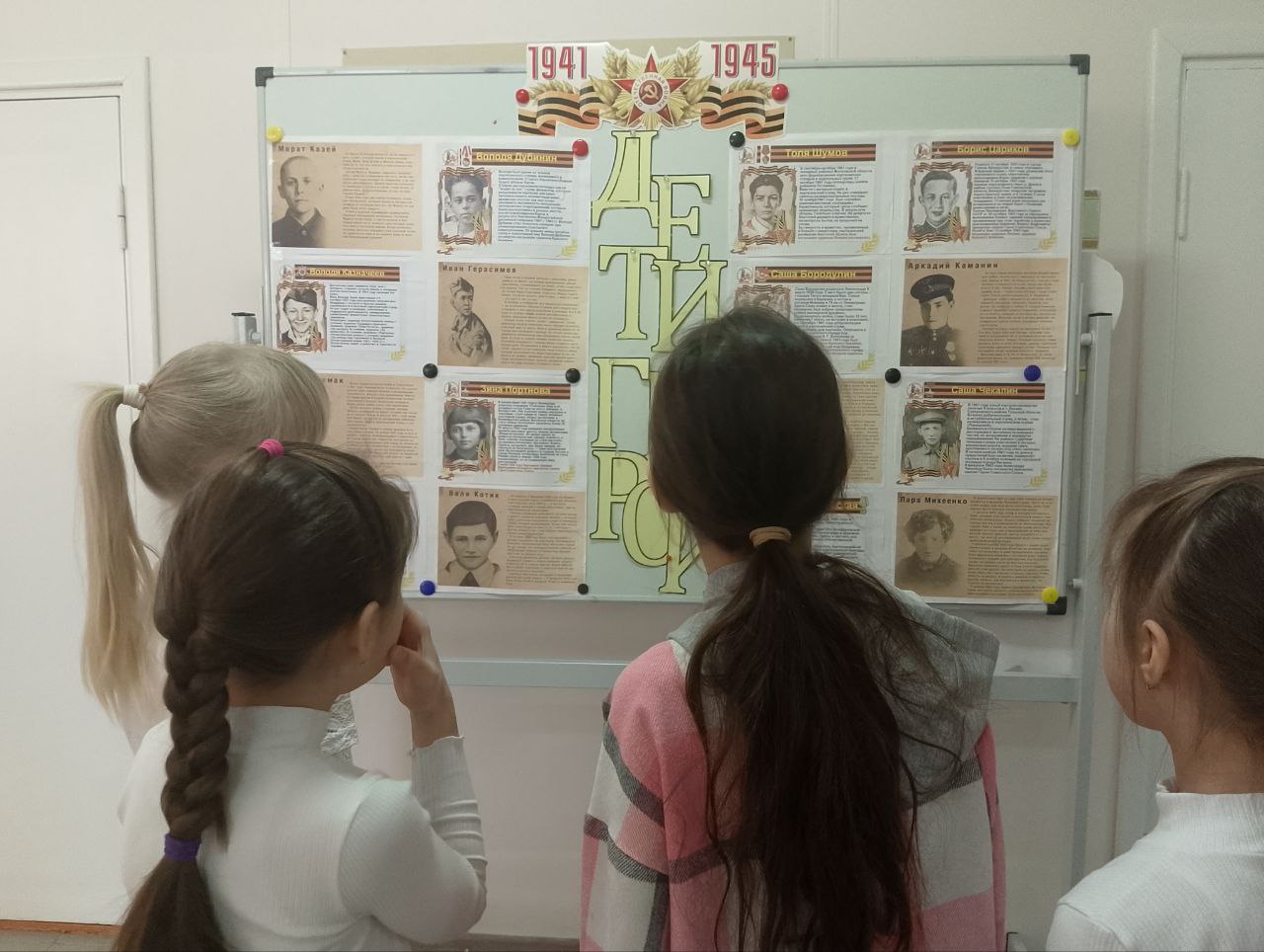 Уважение к истории
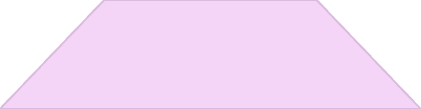 2
3
Гражданская ответственность
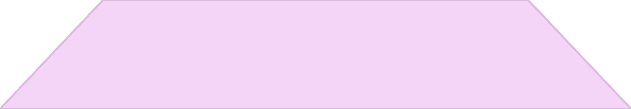 4
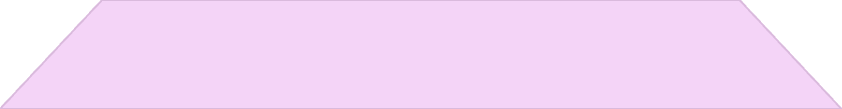 Интерес к истории
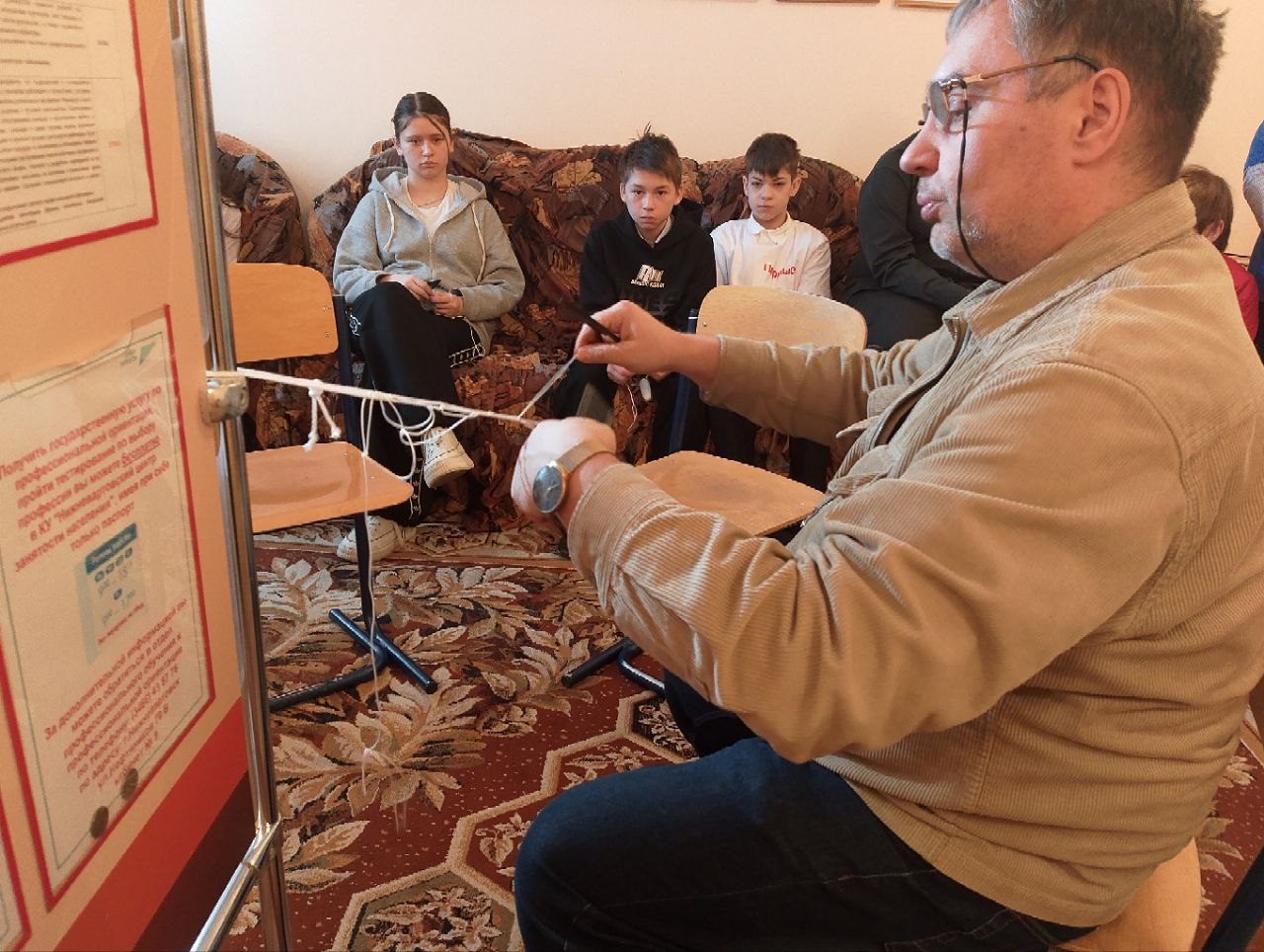 Наши планы
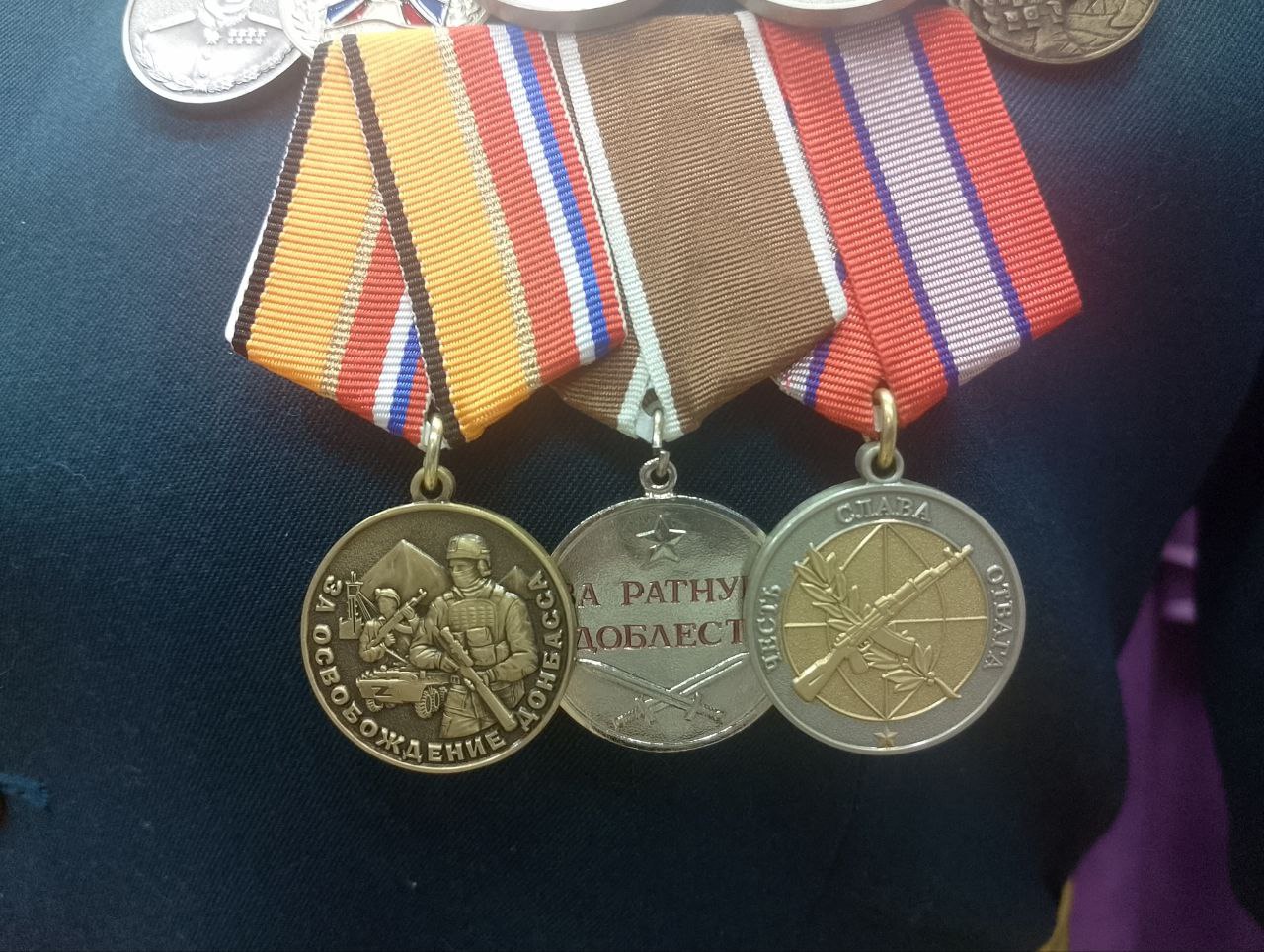 Плетение сетей и браслетов выживания
Оформление выставки орденов и медалей СВО
Приумножить богатство родного края
Создание Альбома «Наши земляки -герои Великой Отечественной войны»
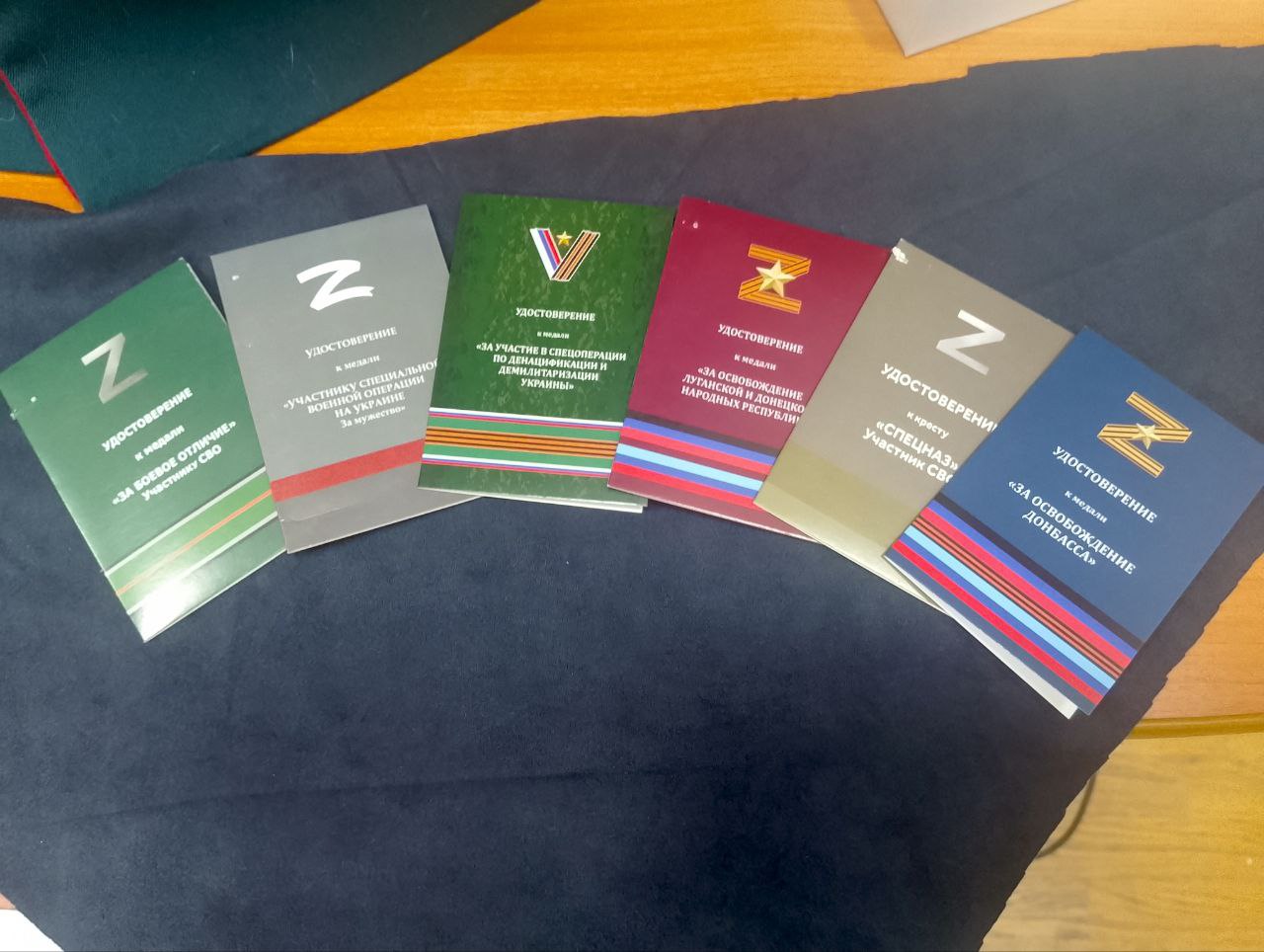 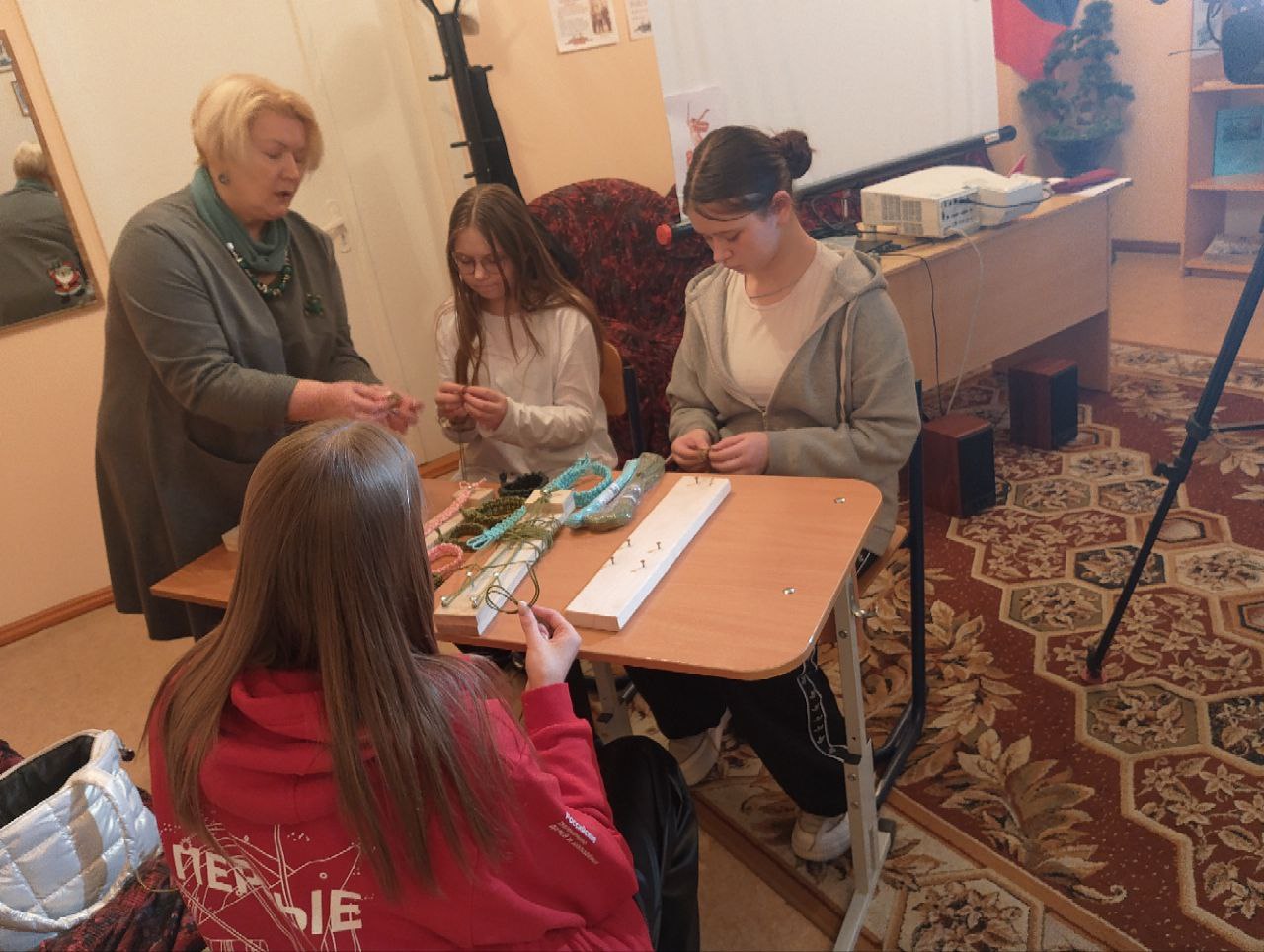 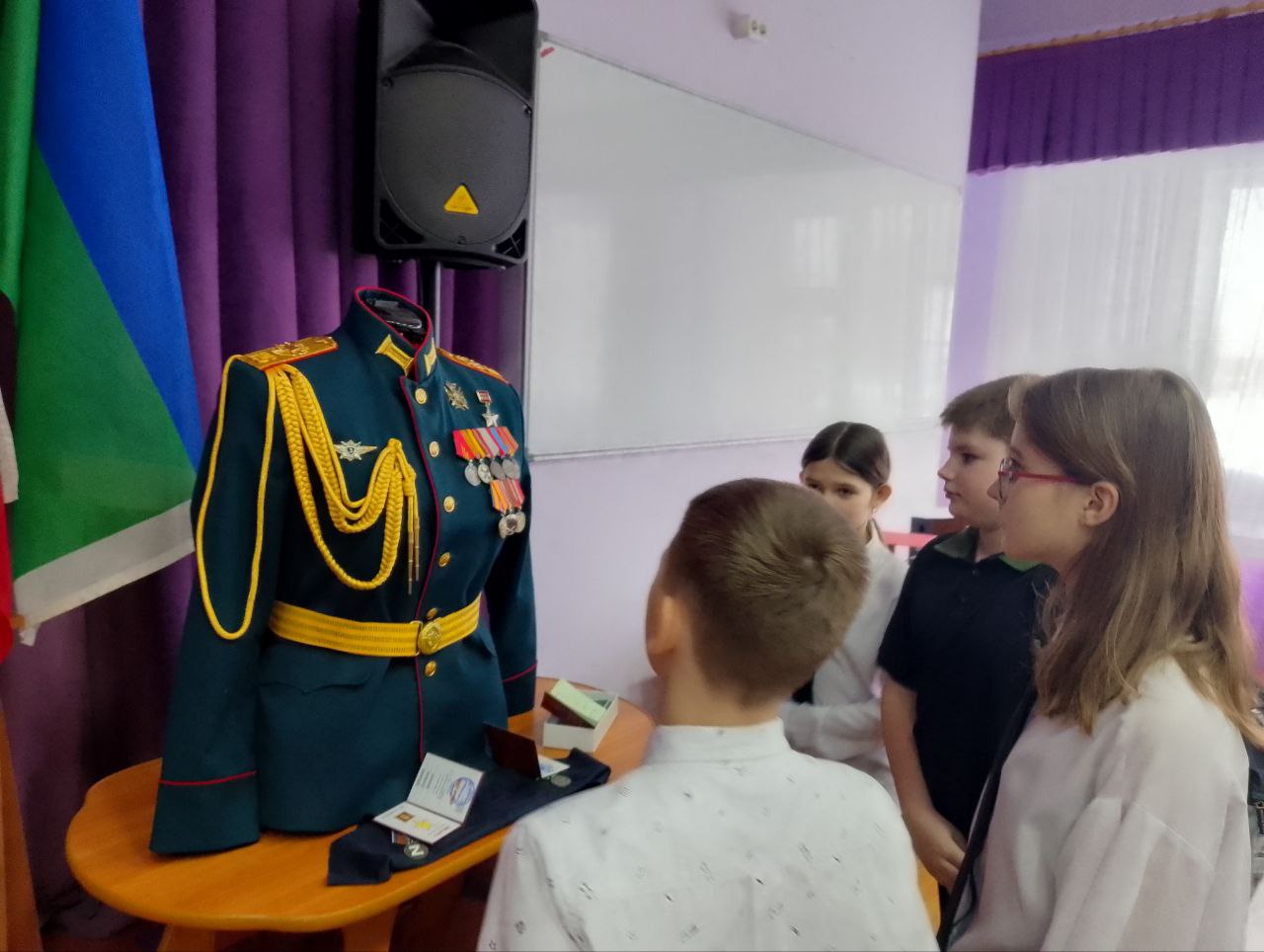 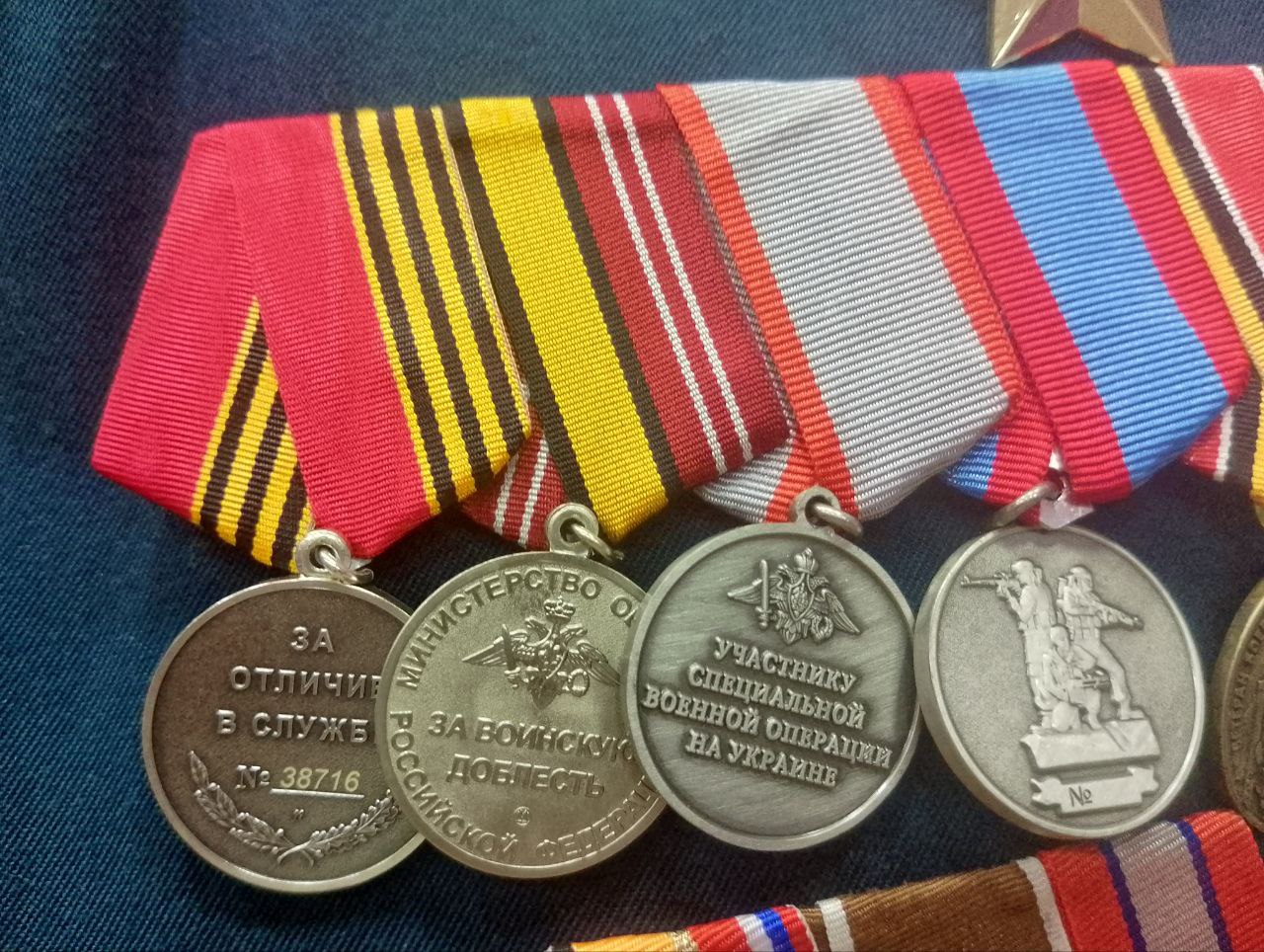 Наши проблемы
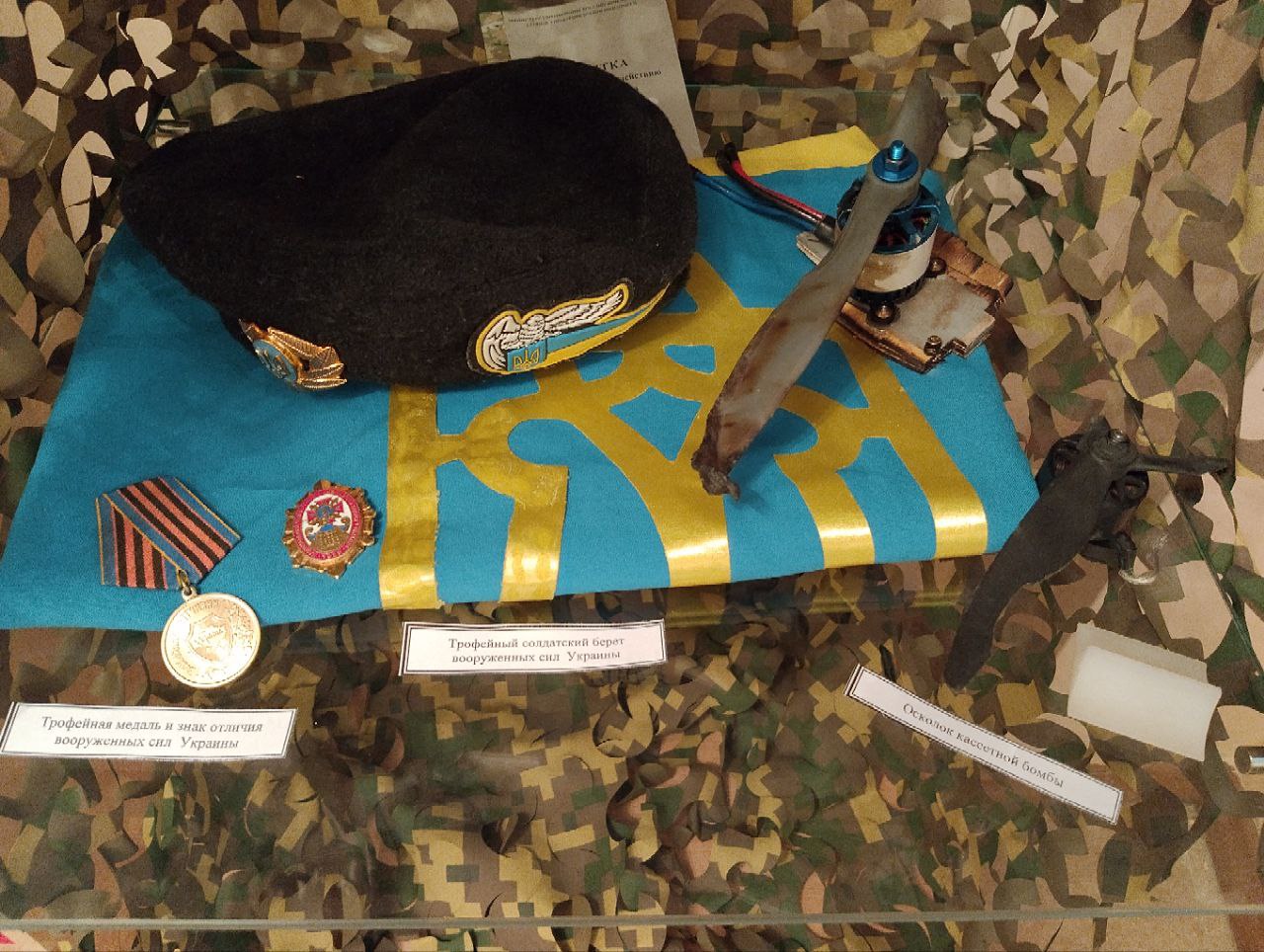 Материалы  музея  позволяют  научить, углубить знания и повысить интерес к истории, проводимые мероприятия помогают напоминать молодежи об  угрозах фашизма для  человечества.
           Однако, школьные музеи испытывают немало проблем и трудностей в своей деятельности.
Не хватает специального оборудования для экспонирования и хранения фондов, недостаточно средств выделяется на работу музеев, и слабо  стимулируется материально работа их руководителей.
Отсутствие контакта между другими школьными музеями. 
Дефицит ресурсного обеспечения.
Недостаток квалифицированных руководителей (?)
Отсутствие времени на ведение документации
Отсутствие качественных экспонатов
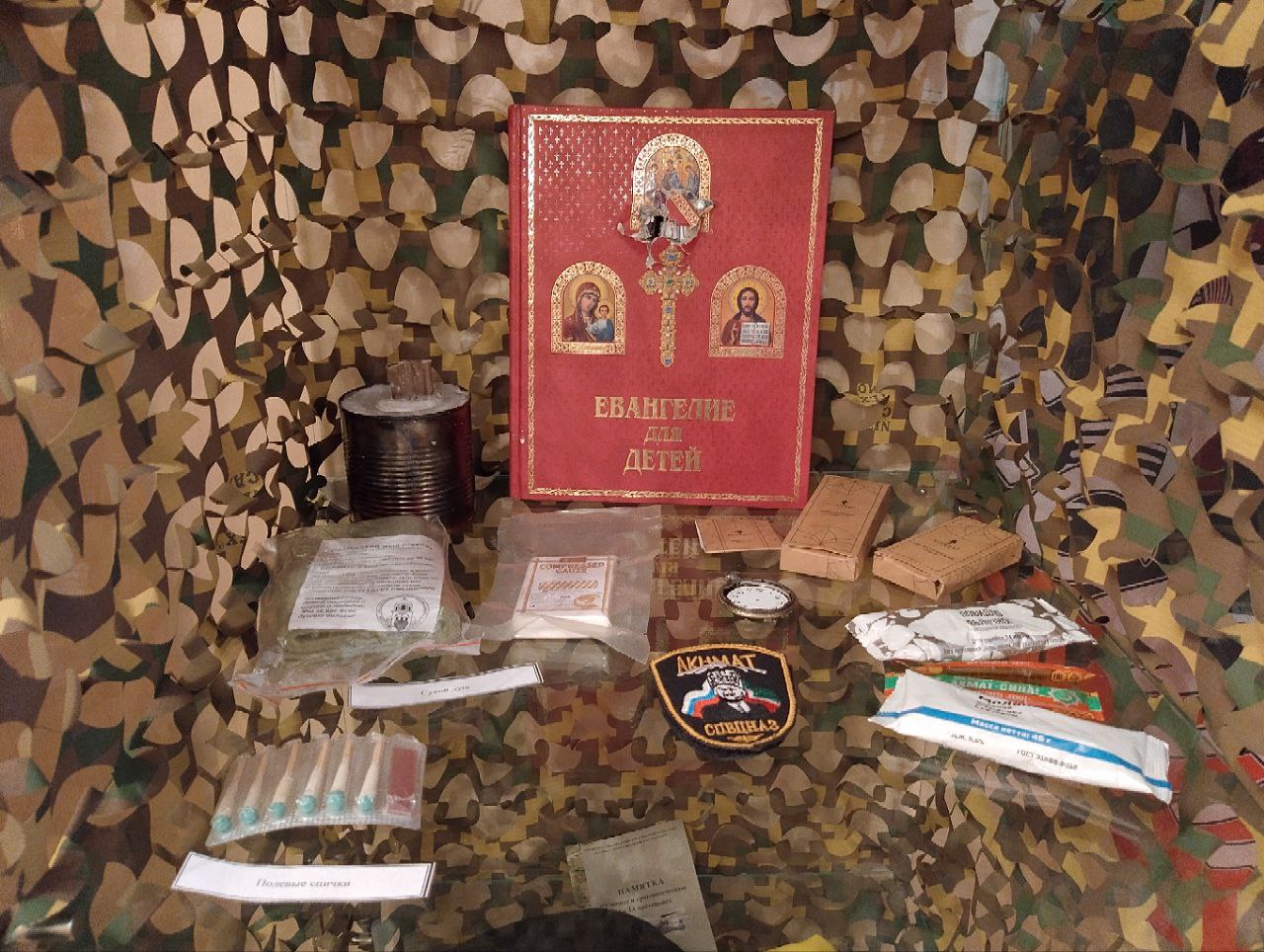 Музей - это книга памяти: 
 собранные в нем документы и предметы 
хранят память прошлого, передают ее, как эстафету, нашим потомкам, поддерживают и развивают связь, нить времен и поколений
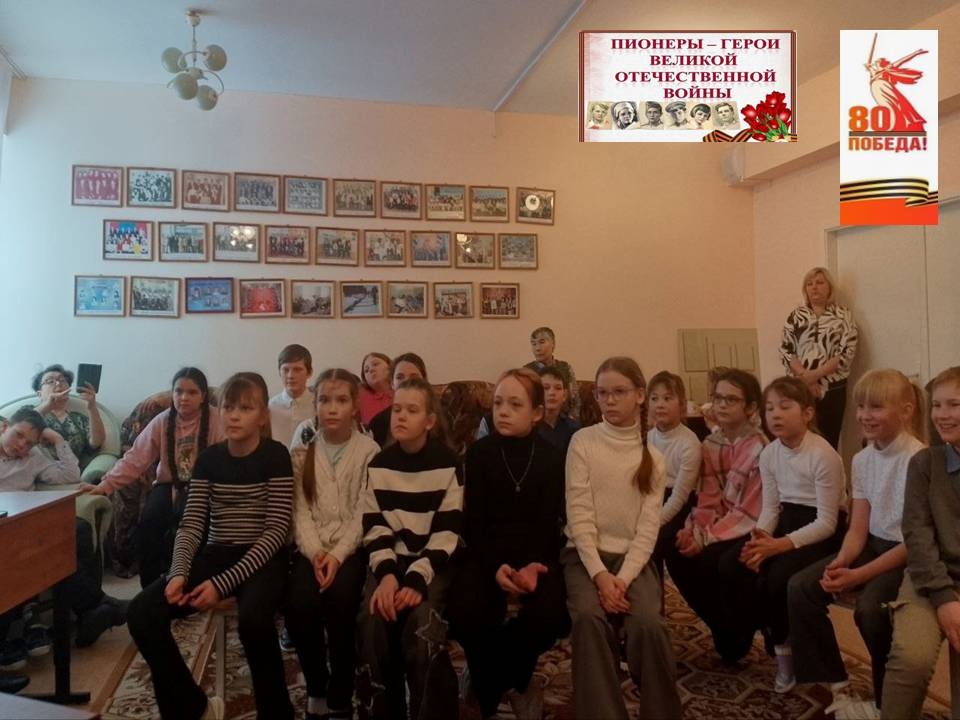 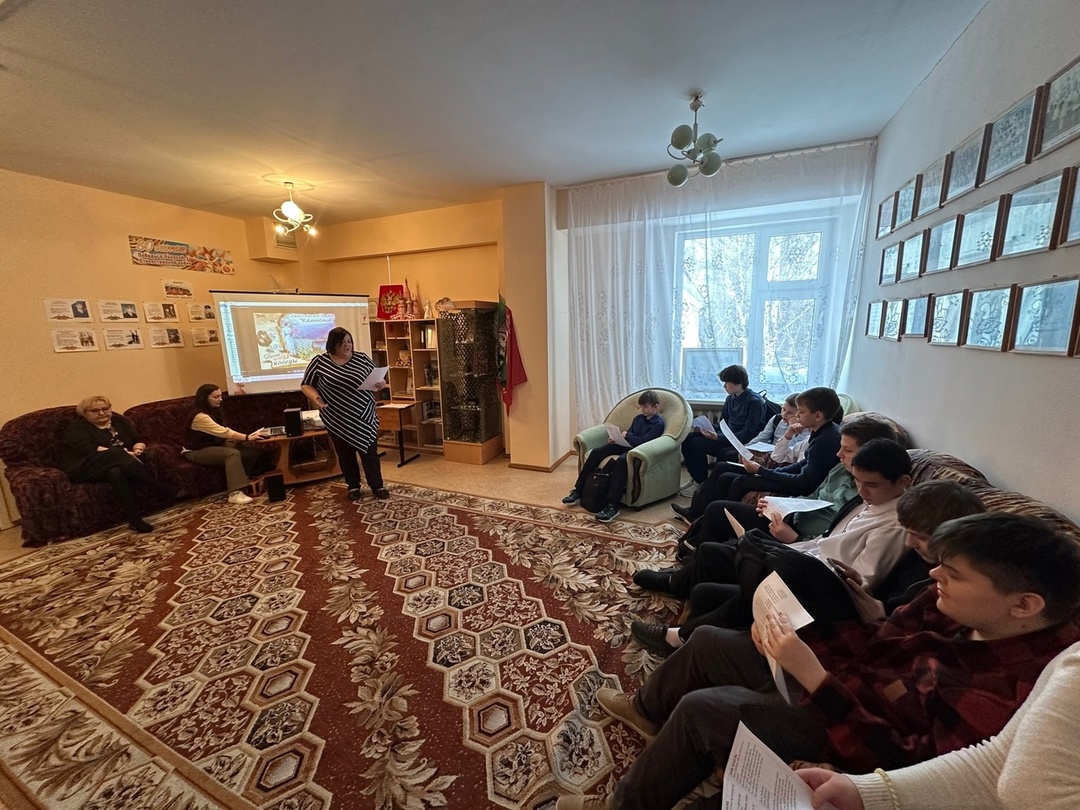